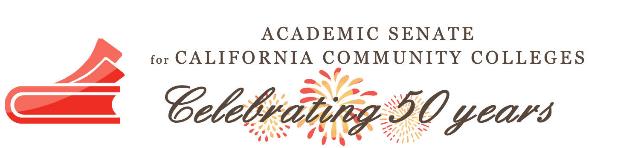 Effective Practices for Serving Students: Highlighting the Role of Library Faculty and Investigating the World of Online Tutoring
Michelle Bean, Rio Hondo College
Karen Chow, De Anza College
Dan Crump, American River College
Van Rider, Antelope Valley College
Spring 2019 Plenary Session
Westin San Francisco 
Thursday, April 11 @ 2:45-4:00 p.m.
Welcome! Today’s Objectives
Review key points from the “Role of Library Faculty in the California Community College” paper 
Review key points from the “Effective Practices for Online Tutoring” paper 
Engage in discussion and answer questions about both papers being presented for adoption at this plenary session
[Speaker Notes: How many here are most interested in the library work?
How many are most interested in the online tutoring recommendations?]
History and Reason for the Paper
Response to resolution from the body
Role of Library Faculty: Resolution 16.01 Fall 2017
Resolved, That the Academic Senate for California Community Colleges explore methods to update and expand the content of the papers Library Faculty in California Community College Libraries: Qualifications, Roles, and Responsibilities and Standards of Practice for California Community College Library Faculty and Programs to illustrate the vital and important role that libraries and librarians can, and do, play in contributing to the success of our students.
History and Reason for the Paper
Response to resolution from the body
Effective Online Tutoring: Resolution 13.04 Spring 2008
Resolved, That the Academic Senate for California Community Colleges research and prepare a paper that addresses effective and non-effective practices for establishing online tutoring programs.
How To Use the Papers
Guide for local senates
Brief overview of key elements and effective practices
Points to begin discussions and dialogues at your campus
Highlights in “The Role of Library Faculty in Community Colleges”
Value and Impact of Librarians and Library Services 	
Professional and Academic Standards 			
Guiding Principles						
Intellectual Freedom					
Privacy and Confidentiality				
Inclusion and Equity					
Education and Continuous Learning			
ACCJC Accreditation Standards			
ALA and ACRL Standards			
Disciplines List
Highlights in “The Role of Library Faculty in Community Colleges”
Core Roles and Expectations for Library Faculty
Library Instruction				
Collection Development				
Shared Governance and Campus Engagement
Distance Education 				
Assessment and Evaluation			
Advocacy					
Outreach
Technology
Highlights in “The Role of Library Faculty in Community Colleges”
Staffing, Administration and Operations	
Staffing			
Administration				
Operations
Highlights in “Effective Practices for Online Tutoring”
Accreditation and Online Tutoring
The Value and Benefits of Online Tutoring
Audiences for Online Tutoring
Highlights in “Effective Practices for Online Tutoring”
Online Tutoring Skills and Practices
Online Tutoring Interfaces and Resources
	NetTutor Services
	Local Services
Online Tutoring Center versus Online Resources
Video Conferencing and Campus Services
Highlights in “Effective Practices for Online Tutoring”
The Role of the Coordinator
Preparing the Tutee
Training and Ongoing Professional Development for In-House Tutors
Scaffolding, Digital Badges, Videos
Challenges and Parameters of Services
Challenges to Effective Online Tutoring	
Institutional Challenges
Tutor Challenges
Tutee Challenges
Highlights in “Effective Practices for Online Tutoring”
Parameters of Use of Services
Confidentiality
Plagiarism
Log-In Systems and Use of Services
Drop-Ins, No Shows, and Cancellations
Americans with Disabilities Act (ADA) Compliance
Recommendations to Board of Governors: Library Faculty Role
Continue to explore and advocate for Title 5 changes that integrate minimum faculty-to-student ratios for counseling, library, and other instructional and student support faculty into the 50% Law on the local and state level.
Strive to meet Title 5 staffing guidelines for library faculty and staff to ensure optimal support for library service and programs.
Support statewide library initiatives, such as the statewide Library Service Platform project or other shared technologies and resources to increase effectiveness and innovation in the library.
Recommendations to College Campuses: Library Faculty Role
Include library faculty in shared governance/participatory governing, local academic senate standing committees, curriculum, budget, planning, and other decision-making groups.
Incorporate and reinforce information literacy/competency standards in institutional, program, and student learning outcomes.
Ensure library faculty participates in the planning and implementation of local, college, regional, and statewide initiatives.
Ensure equitable access to all types of library resources and services for a wide range of patrons including on campus, distance education, incarcerated, dual-enrolled, and other student populations.
Develop and sustain flexible, contemporary, and inclusive physical and virtual spaces that provide effective access to library services, resources, and instruction.
Support the technological needs of each library in response to continual changes and advances in library technology, systems, and software.
Include library faculty representation on major statewide initiatives related to teaching and learning, so that their role can be integrated into initiative design and policy development.
Recommendations to Board of Governors: Online Tutoring
Below are recommendations for the Board of Governors to consider for the support of online tutoring programs:
Investigate a systemwide purchase of NetTutor or some other platform through the CVC-OEI.
Ensure an adequate number of hours for all colleges beyond the consortium colleges’ allotted 500 free hours for online tutoring services.
Expand Disabled Students Program and Services (DSPS) accessibility for online tutoring services through the state budget process.
Recommendations to College Campuses: Online Tutoring
Design programs with input from the campus community:
Solicit feedback from students, staff, administrators, and faculty as an important step to ensure online tutoring programs are designed to support the campus community.  
Collect recommendations from various stakeholders through online surveys, listening sessions, or a combination of the two.
Research and discuss the available resources, budget, facilities, and technology with the appropriate campus leaders. 
Explore scaling-up an existing learning resource or tutoring center to include an online tutoring component, along with also investigating the use of proprietary companies for tutors.
Compare and discuss the viability of in-house tutors, being mindful of training and ongoing professional development needs.
Keep students’ needs and accessibility as a focus and foundation in decision making.
Recommendations to College Campuses: Online Tutoring
Collect data and assess services to improve effectiveness:

Online tutoring can create opportunities to electronically document students’ prior knowledge, areas of difficulty, and progression of learning. For example, programs can measure effectiveness with pre- and post-assessments that ask about the scaffolding and delivery of information. 
Data can be collected from multiple students and may help guide conversations and collaboration with course instructors to develop classroom interventions for content delivery and successful learning outcomes. 
Utilizing data-driven tutoring models also supports community colleges’ initiatives, which seek to improve student retention, completion, and success. 
Community colleges can also use student data to market tutoring programs, improve technology services, increase access and engagement, track student learning, and create professional development opportunities for faculty and staff. 

The following are examples to consider when collecting and assessing data:
Who are the students seeking help? (Collect demographic data, name, student identification number, course, instructor, section number, time in/out, activity/assignment type, etc.)
How, when, how often do students seek help?
How did the student hear of the center? Who is referring students to the service?
What are the student’s experiences regarding the service? (Use of this data should be carefully considered, so as to avoid evaluation unless agreed upon or contractually approved)
Q and A
What questions do you have for us?
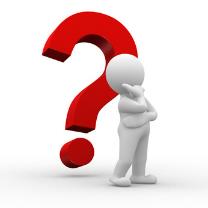 Contact Info
Michelle Bean— mbean@riohondo.edu 
Karen Chow— chowkaren@fhda.edu 
Dan Crump— crumpd@arc.losrios.edu 
Van Rider— vrider@avc.edu 

Thank you!
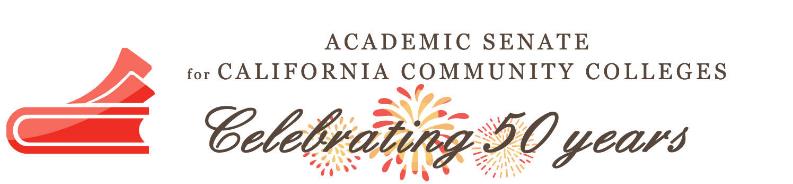